«МБОУ Гимназия №17» г. Королев
Types of British houses
Подготовила:
учитель английского языка
Швецова Татьяна Алексеевна
УМК Spotlight 9
The main types of English houses
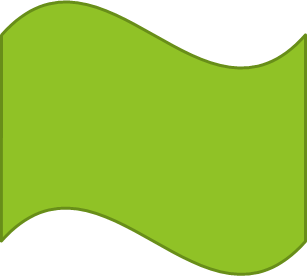 a block of flats
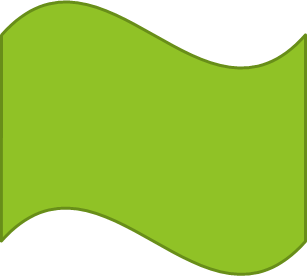 a caravan
a cottage
a mansion
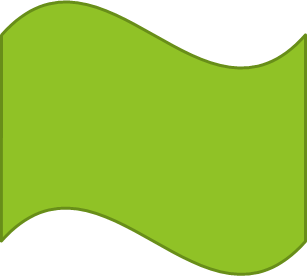 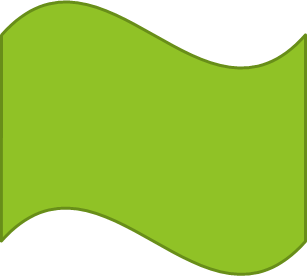 a terrace(d) house
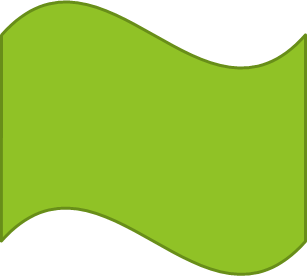 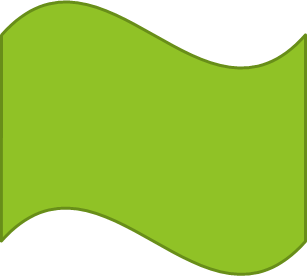 a semi-detached house
a hut
a detached house
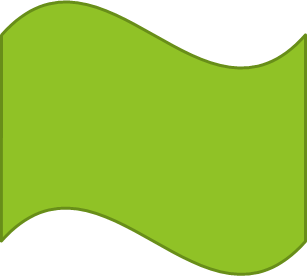 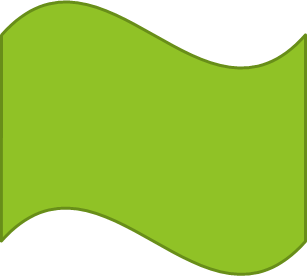 a farmhouse
a skyscraper
a skyscraper
It is a very tall modern building, usually in a city.
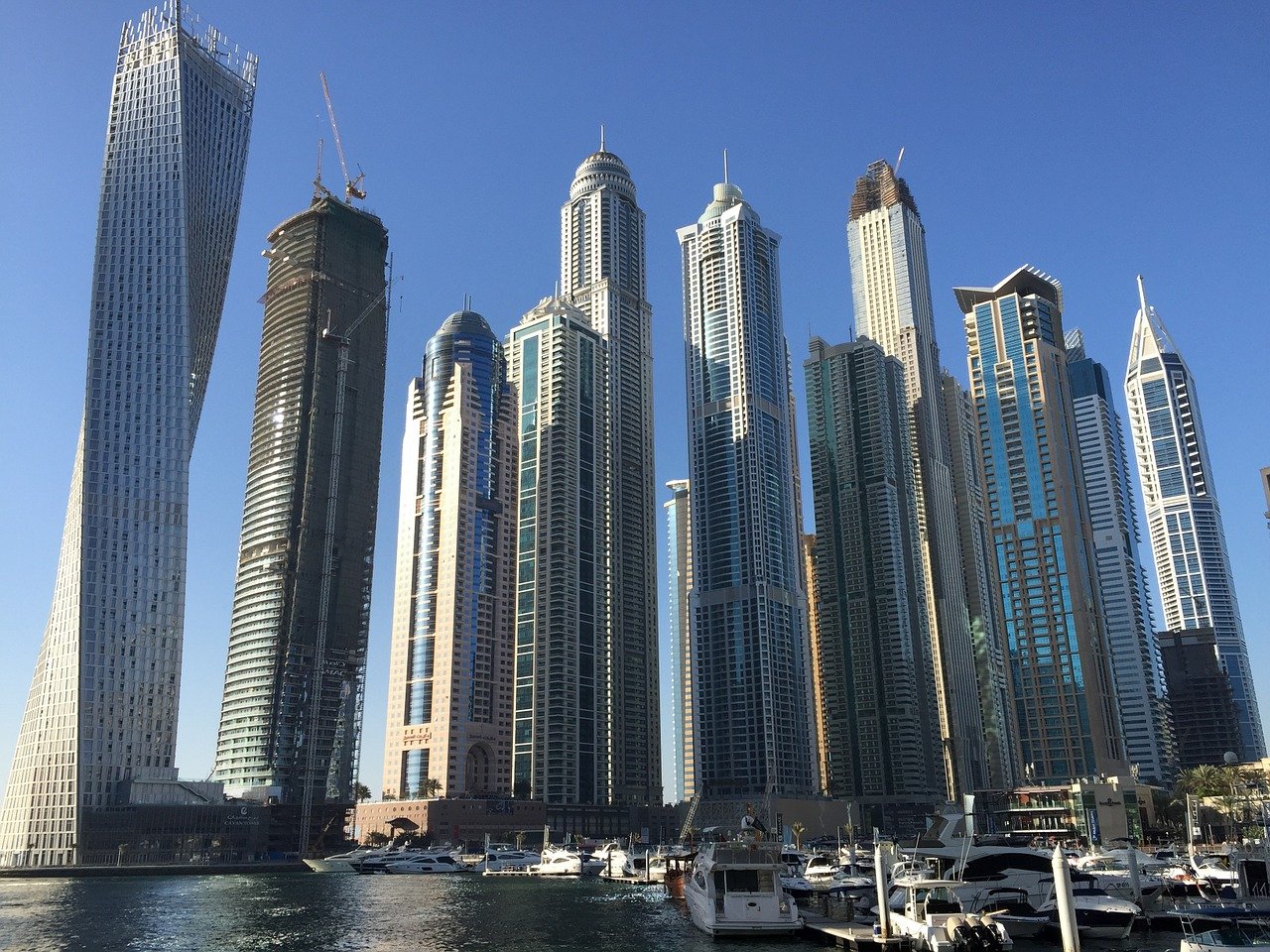 A block of flats
a large building that is divided into separate apartments
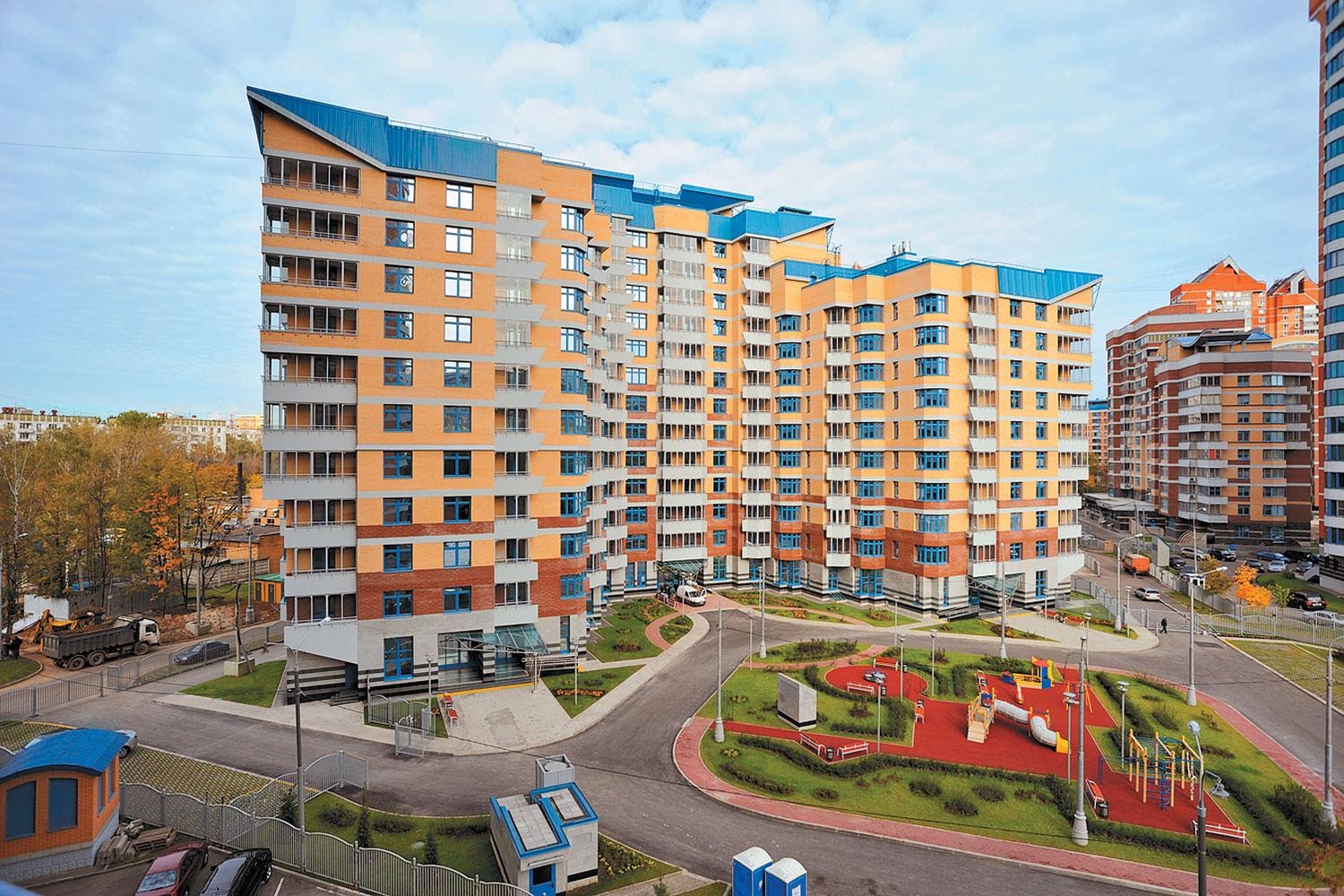 a cottage
a small house, usually in the countryside
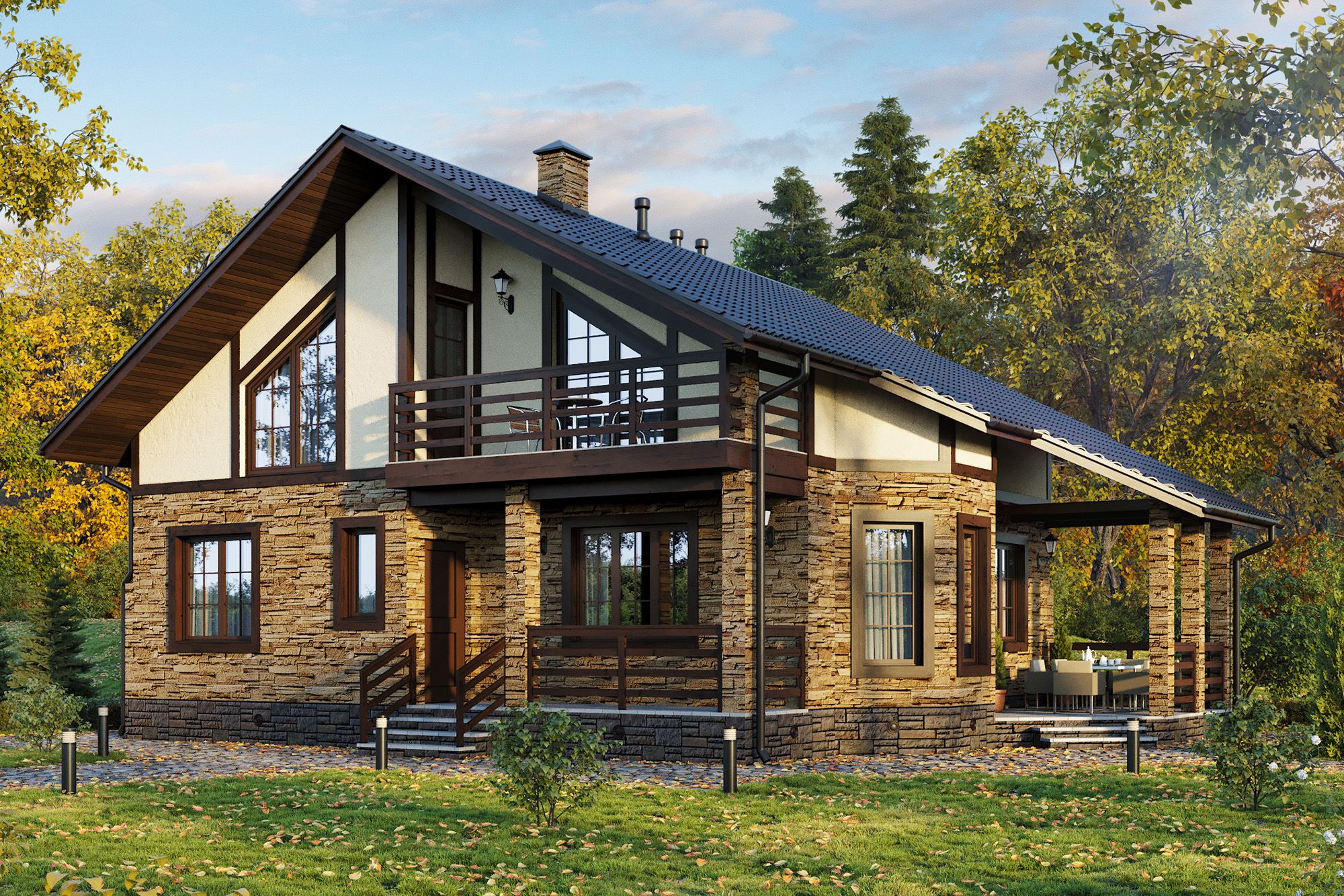 a caravan
It is a wheeled vehicle for living or travelling in, especially for holidays, that contains beds and cooking equipment and can be pulled by a car.
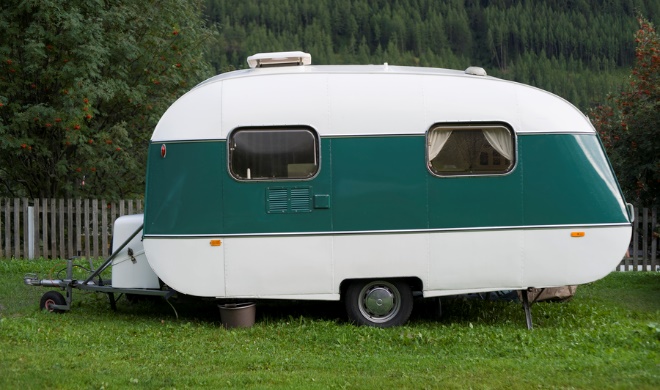 a mansion
It is a very large, expensive and impressive house. It is a large house of a wealthy person.
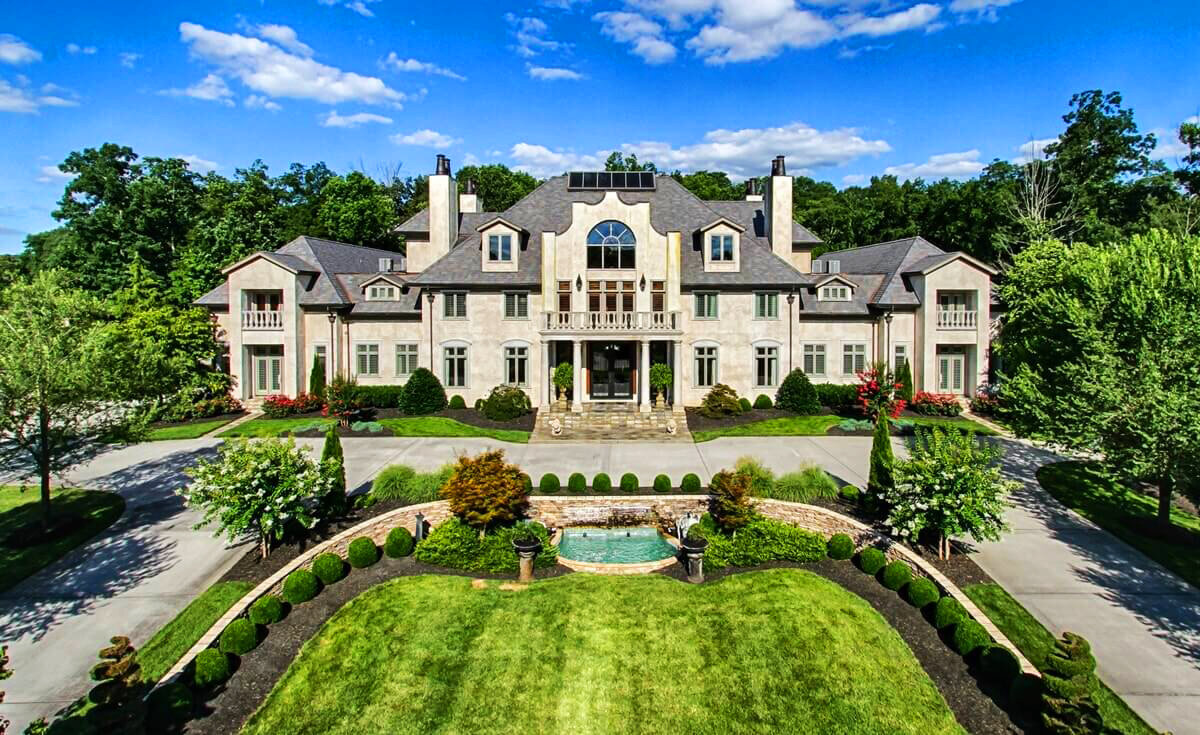 a hut
It is a small, simple building, usually consisting of one room.  It is made of natural materials as of logs or grass.
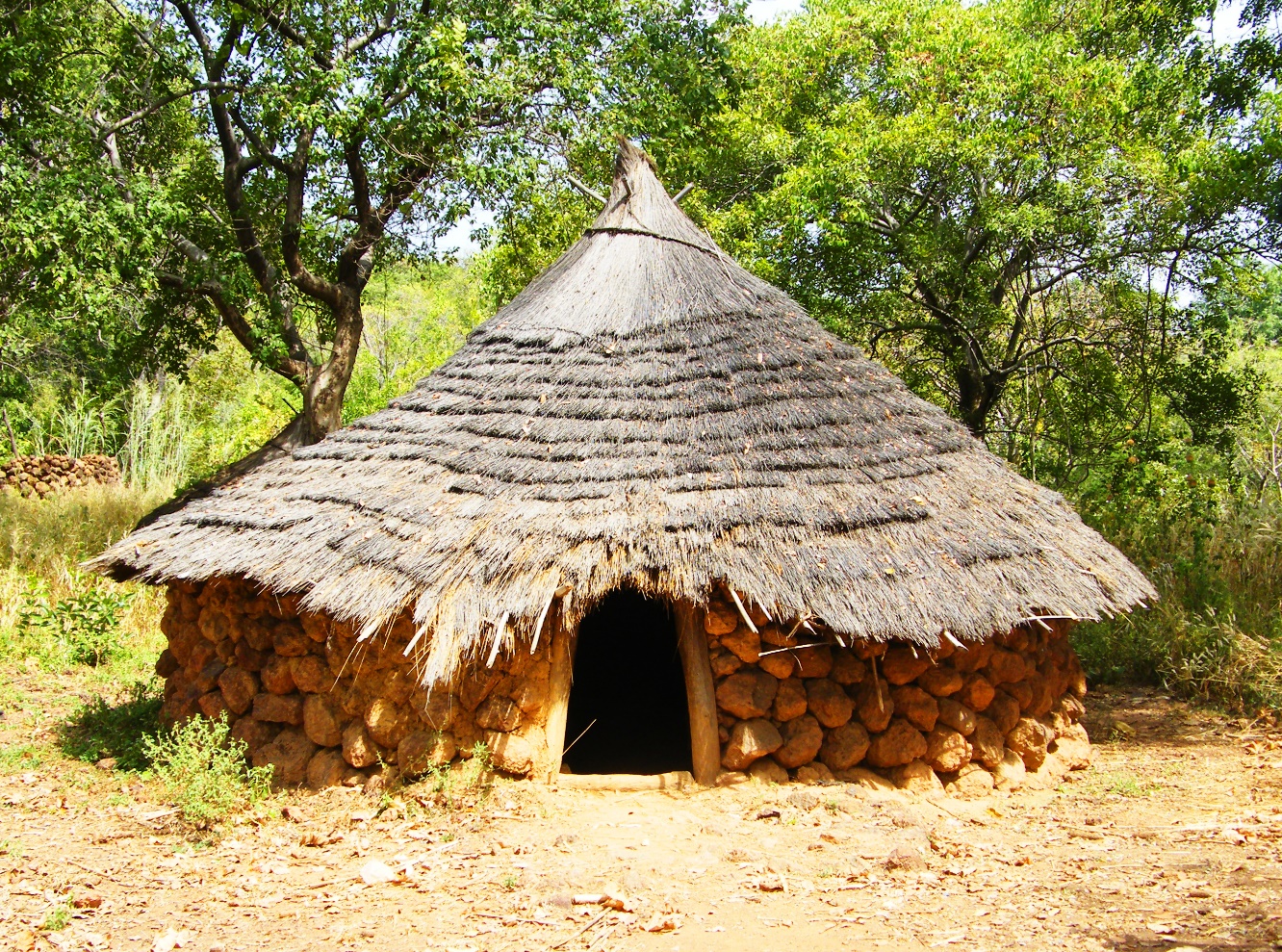 a detached house
This house is not connected to any other building.
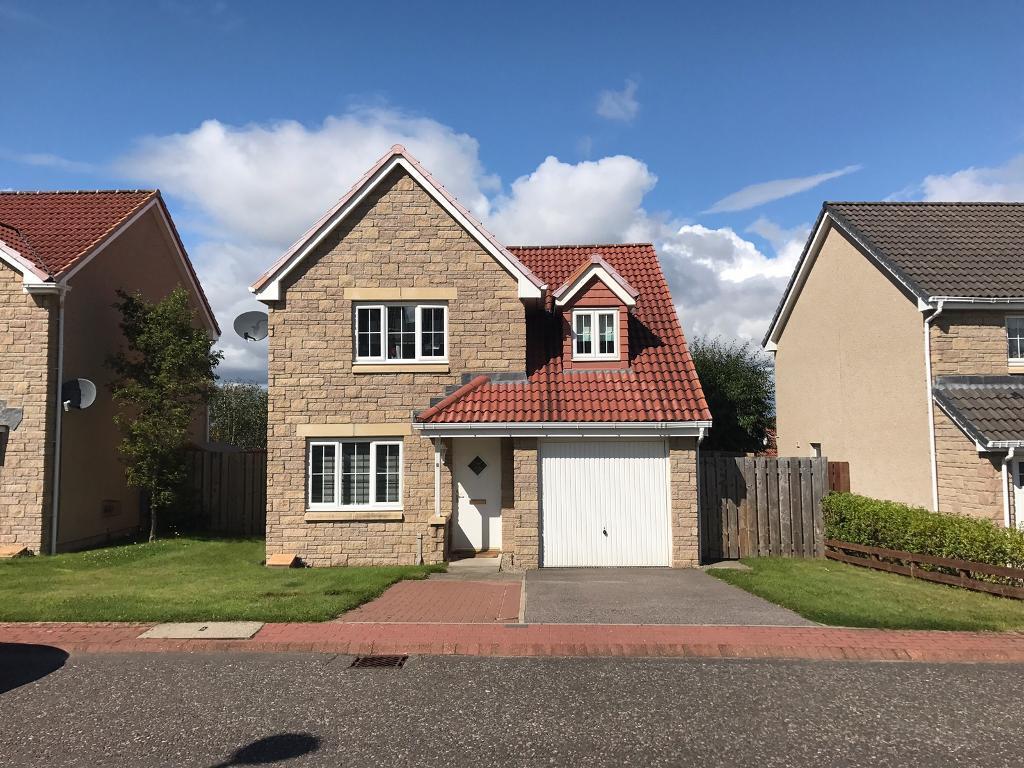 a semi-detached house
It is a  house which is joined to another house on one side.
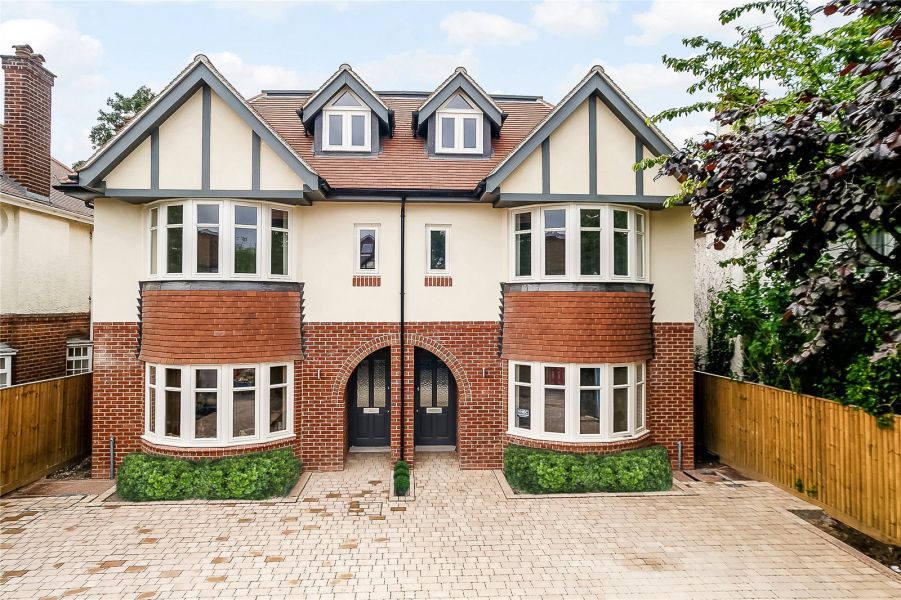 a terrace(d) house
It is a  house which is joined to other houses on two sides.
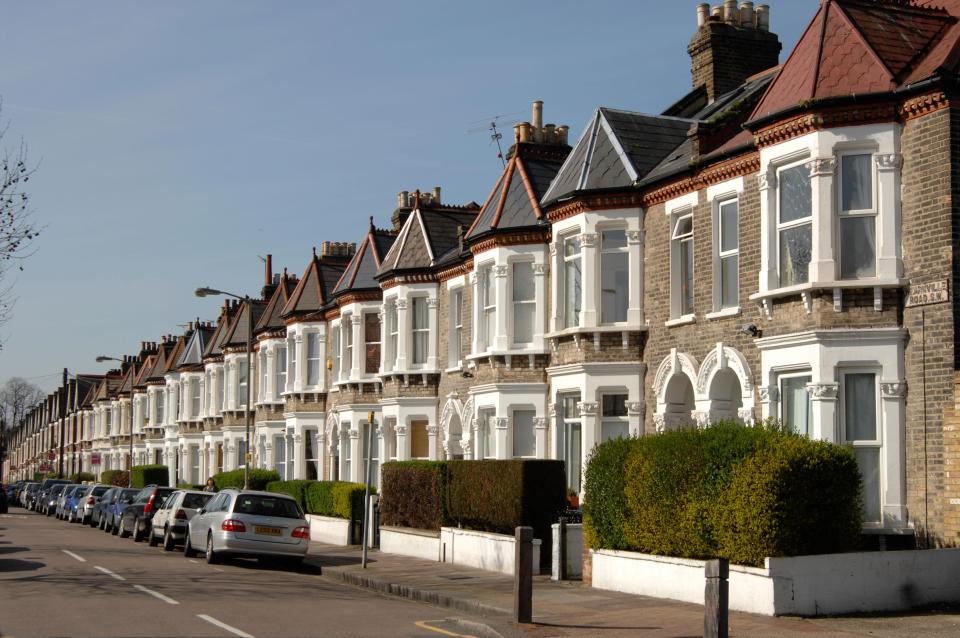 a farmhouse
It is the main house on a farm where the farmer lives.
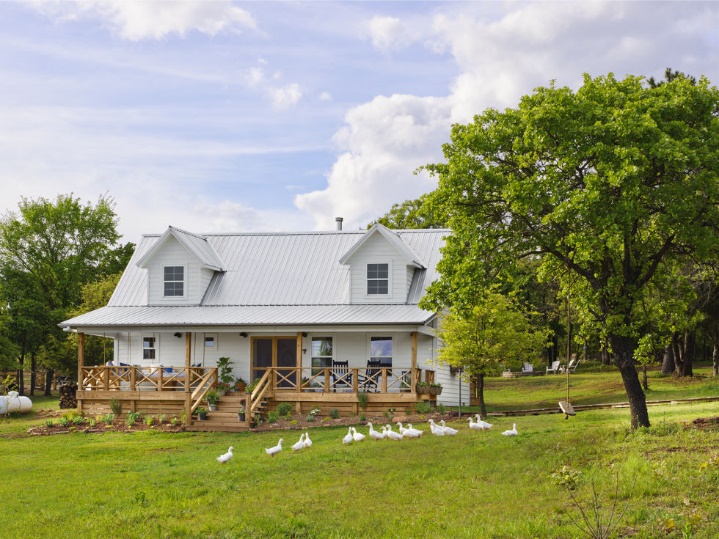 What type of house would you prefer to live in? Why?